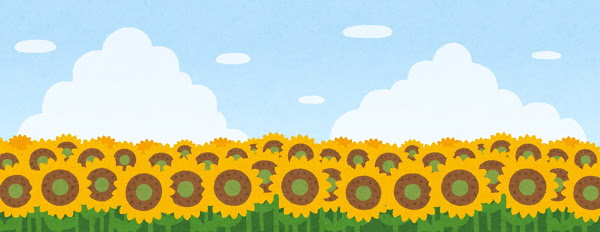 子どものＳＯＳサインへの
気づきと理解
[Speaker Notes: 本研修では、子どものSOSサインへの気づきと理解、そして支援につなげるための関わり方について説明します。]
学校が行う子ども支援の考え方
特別な支援ニーズのある子ども
（自立支援、合理的配慮等）
三次支援
チームによる
個別支援
SOSサインが出始めた子ども
（早期発見・早期支援）
二次支援
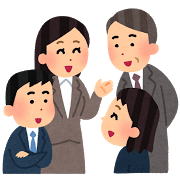 全ての子ども
（未然防止）
一次支援
チームによる
全体への支援
[Speaker Notes: これは、学校が行う子ども支援の考え方です。
子どもたちが学校で辛い思いをしないために、居場所づくりや自尊感情を育む取組は、問題行動の未然防止としても、非常に重要です。
開発的な生徒指導や魅力ある授業づくりなどは、支援という考え方では、全ての子どもを対象にした一次支援にあたります。
しかし、そうした取組をしても、辛い状況に陥る子どもはいます。
そのような子どもの早期発見・早期支援は、二次支援として位置づけられ、事態を重大化させないための支援となります。
SOSサインに早く気づき、早期に支援を開始できるかは、子どものその後に大きく影響します。
SOSサインに気づかず支援が遅れると、問題が重大化してしまい、子どもが深く傷つくだけでなく、回復にも時間がかかり、保護者や支援者も疲弊してしまうことがあります。
また、特別な支援ニーズがあり、より手厚い支援が必要な場合は、三次支援として、中長期的な支援計画のもと、支援を行っていきます。
この一次支援・二次支援・三次支援は、個人ではなくチームとして支援方針、支援計画や支援内容を共有理解し、継続して行います。
なお、三次支援は、専門家も含めたチームでの支援が必要になってきます。]
子どものＳＯＳサインに気づくには
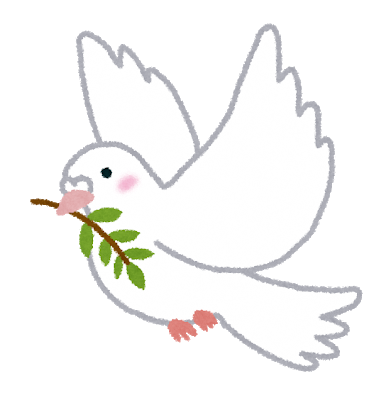 ➤日頃からの丁寧な観察
・普段の子どもたちの様子を知っておくことが必要

➤アンテナを高く
・子どもたちが発するサインは言葉だけではなく、行動に現れ
ていることもある

➤なぜだろう？を大事に
・子どもたちの言動の意味を理解しようとすることが大切

➾➾➾早期支援への第一歩➾➾➾
[Speaker Notes: 子どもが出すSOSサインに気づくためには、子どもの普段の様子を知っておくことが必要です。
日頃から子どもとよくコミュニケーションを取ったり、丁寧に観察しておくことで、ちょっとした変化に気づくことができます。
子どもの発するサインは言葉だけとは限りません。
特に低学年の子どもは自覚することなく、様々な行動でサインを示します。
また学年が高くなると、思春期の特性が加わって、悩みやしんどさを自ら大人に話すことは少なくなります。
解決できない悩みは、自分でもコントロールすることが難しい行動や身体症状となって現れます。
そのような行動は、時に「自分勝手」や「怠け」と捉えられがちですが、気になる子どもの様子が見られたときには、なぜそのような言動をするのか、その言動の意味を理解しようとすることが、早期支援への第一歩となります。]
子どもの変化に気づく　～どんな「サイン」？～
集中力がなくぼんやりしている　積極的に授業に参加しなくなる　書字が雑になる
　急に成績が下がる　忘れ物や紛失物が多くなる　宿題を忘れたり、提出物が遅れる
　ケアレスミスが増える　欠席、遅刻、早退が増える　登校しぶりがある　　など

　

　
　イライラして攻撃的になる　視線をそらしたり会話をしなくなる　落ち着きがなくなる
　多弁になる　教員や友人を避ける　口数が減る　一人でいることが増える
　他の人と時間をずらして下校する 　対人関係のトラブルが増える　気分の浮き沈みがある　　
　部活の欠席が増える　保健室で過ごすことが多くなる　自傷行為が見られる　　など
授業や提出物
人間関係や態度
[Speaker Notes: 子どもが出しているSOSサインにはどのようなものがあるのでしょうか。
まず、授業場面で見られるサインの例です。
欠席や遅刻が増えたり、成績が急に下がるような場合は、子どもが悩みやしんどさを抱えていると捉えて、対応することが大切です。
次に、人間関係や態度に表れるサインの例です。
落ちつきがなくなったりけんかが増えたりする場合は気づきやすいのですが、人目を避けたり口数が減るような場合は、目立たないため気づきにくくなります。
10歳以降は、こころの病といわれる精神疾患の発症リスクが高まると言われています。
精神疾患の場合も、早期に治療を開始することが非常に大事です。
特に中高生には、メンタル面にも注意して関わることが必要です。]
子どもの変化に気づく　～何を「みる」？～
月曜日や休み明けの様子
・顔色はどうか　
・だるさや眠気がないか
・テンションが高くないか
各種アンケート
・結果と実際の姿にギャップがないか
・同じ回答を繰り返してないか
・空白や書き殴りはないか
休み時間や放課後
・誰と過ごしているのか
・どんな場所で過ごしているのか　
・遊びの中で、からかいやいじりはないか
・いつも同じ役回りをさせられてないか
服装や身なり
・汚れがないか　・着替えはしているか　
・体温調整ができる服装か
・サイズの合わない靴を履いてないか
グループ活動
・グループ活動やペア学習を嫌
がる態度はないか
・発言しにくい様子はないか
・離れた席に座りたがらないか
食事
・食欲や食べ方はどうか
・食べる量は変化してないか
持ち物
・準備物は揃っているか
・不要な物、壊れたままの物がないか　
・忘れ物やなくし物が増えてないか
健康
・著しい体重の変化がないか
・虫歯の数はどうか
・健康診断で治療勧告が出ているもの
が治療されているか
・身体に傷がないか
メンタル面
・度々体調不良の訴えがないか
・同じことを何度も聞きに来ること
はないか
・表情の変化が乏しいことはないか
書き物
・日記、作文、班ノートなどの内容や
量に変化はないか
・ネガティブな表現が増えてないか
・文字の書き方はどうか
[Speaker Notes: サインに気づくための、子どもを見るポイント例です。
服装や持ち物、健康状態などは家庭での状況を知る手がかりとなります。
Q-Uアンケートは、結果だけでなく、結果と実際の子どもの姿のギャップにも、注意が必要です。
例えば、意欲的に学校生活を送っているという結果でも、子どもにサインが見られたり、子どもの様子は変わりないのに結果がよくない場合は、どちらかだけを根拠に「大丈夫だ」と判断するのではなく、なぜギャップがあるのかという点に注目して、子どもの理解を深めることが大事です。
また、子どもどうしの関係も「一緒にいるから仲が良い」という捉えから、もう一歩踏み込んで関係性を捉えていくことが大切です。
子どもの様子に違和感を覚えても、一人で判断するのは難しいと思う先生方もいらっしゃると思います。その場合は、他の先生方にも相談してみましょう。
まずは、「気づく」ということが大切です。]
子どものサインは氷山の一角
SOSサイン
気になる様子や
心配な言動
それぞれの背景があって、
サインが出ています
背景

　
   友人関係の悩み
　 いじめ
  教員との関係の悩み
　  家庭の不和   虐待
  身体の悩み  性の悩み　
　 学習の悩み　進路の悩み
  発達に関する悩みや困り感
   こころの病
子どもの発するSOSサイン
には、そうならざるを得ない
背景が潜んでいます
[Speaker Notes: 学校で見られる気になる様子や心配な言動は、その子どものほんの一部です。
子どもの背景には、そのような言動をせざるを得ない悩みや事情が潜んでいます。
例えば、学校へ来づらい子どもたちは、表面化しているサインは同じですが、背景には友人との関係、家族との関係、学習の悩みなど、それぞれ違う要因があります。
これらが重複している場合も多くみられます。
また、同じような悩みがあっても、サインの出方が違う場合もあります。
例えば、家庭の悩みが、友達とのトラブルとなって現れる子どももいれば、登校への気力が低下し、家に引きこもる子どももいます。
それぞれの子どもに、それぞれの背景があることを理解して、対応するようにしましょう。]
子どものサインに気づいたら　～子どもに寄り添い、話を聴く～
心配していることを伝える
   ・注意や叱責ではなく、心配している気持ちを伝える
　・話を聴いても良いか、子どもの気持ちを確認する　・周囲の人に聴かれていないか、配慮する

傾聴と受容の姿勢
    ・子どもの話を遮らず最後まで聴く　・ジャッジやアドバイスはせず、ありのままに受け止める
　・子どもの言葉を時々繰り返す（繰り返すことで子どもに「しっかり聴いている」ことが伝わる）
　・こちらの思いを一方的に伝えるのではなく、子どもの心情に沿った言葉（つらいね、しんどいね、
　　大変だったね　など）を伝える
　・答えが「イエス」「ノー」にならないよう、できるだけ「ＨＯＷ」で聴き、気持ちや困りごとが
　　子ども自身の言葉で表せるようにする（問い詰める聴き方になっていないか気をつける）

＊子どもが「困ってない」や「話したくない」と言った場合は、「いつでも話を聴くよ」と伝え、
引き続き丁寧な観察や声かけを行うことが大切
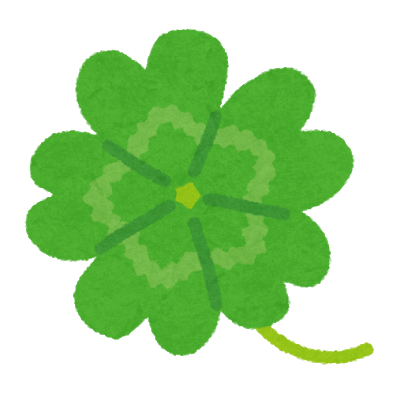 [Speaker Notes: 子どものサインに気づいたら、子どもの話を聴きましょう。
子どもを問いただしたり、注意することが目的ではありません。
子どもの悩みやしんどさを聴くための話ですので、まずはこちらが心配していることを伝え、話を聴いても良いか子どもの気持ちを確認することから始めます。
子どもが話しやすいように、余裕のある時間やプライバシーが守られる場所を選ぶなどの配慮も大事です。
聴き方は、傾聴と受容です。
話を聴くことに集中し、子どもの話を遮らずに最後まで聴きます。
ジャッジやアドバイスはせずに、まずはありのままに受け止めましょう。
途中で子どもの言った言葉を繰り返したり、心情に沿った言葉をかけると、子どもは「先生がしっかり聴いてくれている」と感じます。
話すことに消極的な子どもの場合は、その子どものペースに合わせて聴くように心がけましょう。
また、できるだけ、子どもが自分の言葉で気持ちや悩みを表せるように、聴き方を工夫することも大切です。
その際、問い詰めるような聴き方になっていないか、気をつけましょう。
もし、子どもが「大丈夫、何も困ってない」と言ったり「話したくない」と言う場合は、いつでも話を聴くことを伝え、引き続き観察や声かけ行いながら、子どもへの寄り添いを続けましょう。]
子どものサインに気づいたら　～子どもに寄り添い、支援につなげる～
悩みや困りごとがはっきりしている場合
    ・解決方法があれば、具体的に子どもに示し、気持ちを確認する
　・すぐに解決できないことであれば、気持ちを受け止めながら、一緒に考えていくことを伝える
　・保護者に伝える場合は、子どもが納得できるように伝える
　・これからも時々話を聴かせて欲しいと伝える　・SCやSSWも相談できる人であることを伝える
　　　
言語化できない悩みや漠然とした不安がある場合
    ・傾聴と受容の姿勢で寄り添う　・気持ちが和らいだり落ち着く方法を一緒に考える
　・保護者に伝える場合は、子どもが納得できるように伝える
　・これからも時々話を聴かせて欲しいと伝える　・SCやSSWも相談できる人であることを伝える

＊ただ聴くだけではなく、早期支援へのステップとして聴くことが大切
＊保護者から話を聴く場合も、保護者に寄り添った聴き方をする
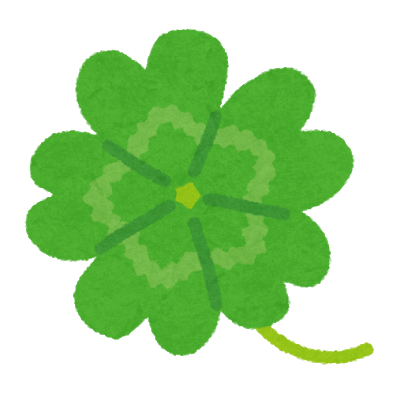 [Speaker Notes: 子どもが自分の悩みや困りごとを話してくれた場合、学校で解決できることであれば、解決に向かう方法を提案し、子どもの気持ちを確認します。
いじめや虐待などすぐに対応すべき問題は、「あなたを守るために他の先生の協力が必要であることを」を子どもに説明し、管理職に相談してください。
また、家庭の悩みや身体の悩みなど、学校だけで解決できないことであれば、子どもの気持ちを受け止めながら、「一緒に考えていきたい」ことを伝えましょう。
なお、悩みを話せなかったり、漠然とした不安を訴えた場合は、先ほどの傾聴と受容の姿勢で話を聴き、気持ちが落ち着く方法を一緒に考えるなど、子どもの力になれるような対応をしましょう。
いずれも、保護者に伝える場合は、子どもが納得できるように説明し、子どもの了解を取った上で、保護者に伝えることが望ましいです。
後々、保護者の協力が必要になったときに、子どもとの信頼関係を崩さないためです。
ただし、虐待の疑いや複雑な家庭の事情がある場合には、慎重な判断が必要ですので、管理職、関係する教員、SC、SSW等のチームで対応するようにしてください。
子どもの話を聴いたらそれで終わりではありません。
あくまでも、早期支援の第一ステップですので、次の支援につなげることが大事です。
その際、SCやSSWも相談できる人であることを伝えてください。
特に、子どもが心理的に不安定であったり、福祉面の支援が必要だと思われる場合は、積極的に面談を勧めるようにしてください。]
子どものサインに気づいたら　～チームで行う早期支援～
必要に応じ、関係機関と連携・協働する
役割分担し、それぞれの立場で支援を行う
チーム支援
関係機関
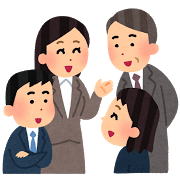 医療機関
保健機関
地域
福祉機関
家庭
学校
その他専門機関
学級担任
保護者
管理職
子どものための
支援になってる？
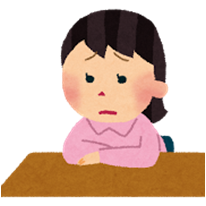 保護者と連携し、協力体制を築く
教育相談担当
複数の視点で、サインに潜む背景をみる
生徒指導主事
養護教諭
特別支援コーディネーター
関係する教員
スクールソーシャルワーカー
早期発見のためのツールやアンケートを活用する
専門職の視点で、
より深い見立てを行う
スクールカウンセラー
[Speaker Notes: ＳＯＳサインに気づき、子どもの話を聴いたら、次は具体的な支援になります。
支援は、一人ではなく複数人のチームで行います。
校内支援会では、子どもの背景を見立て、その子どもにとって何が望ましいのか、どのような支援が必要なのかを話し合います。
そして、いつ・誰が・どのような支援を行うのか、と言った具体的な内容を検討し、支援策を立てていきます。
チーム支援は、複数の視点・専門職の視点が入ることで、より深い見立てができること、メンバーが役割分担をし、それぞれの立場で支援を行えることなどが利点です。
しかし、時に、支援者側の気持ちや思いが強いあまり、子どもの気持ちが検討されないまま、支援策が立てられることがあります。
その支援方針や計画が、本当に子どものためになっているのか、自分たちの都合に合わせていないか、という視点を常に持ち、チームで検討していくことが大切です。
ただし、チーム支援においては、専門家に丸投げするのではなく、教員は学校としてできること（専門家ではできないこと）を組織で考え続ける姿勢を失わないことが重要です。
ケースによっては保護者もチームの大事な一員ですので、支援に対する意見を聞き、協力をお願いします。
必要があれば、関係機関とも連携します。
支援が開始されたら、期間を決めて子どもの状況を確認します。
場合によっては、支援方針や内容を再検討していきます。
また、メンバーが日頃からコミュニケーションを図り、情報共有のできる関係性を築くことも、チーム支援の大切な要素です。
子どもの様子で気になることがあれば、すぐに共有し対応できるチームであることが望まれます。]
子どもからＳＯＳを出してもらうために
➤子どもが相談しやすい環境づくり
　・信頼関係の構築
　・相談体制の充実

➤子どもが表現できる機会の活用
　・Q-Uアンケートや学校生活アンケート等の活用

➤子どもの援助希求能力やレジリエンス（回復力） 
  の育成
　・SOSの出し方やメンタルヘルスに関する教育の取り組み
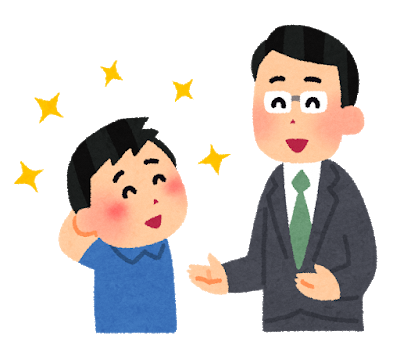 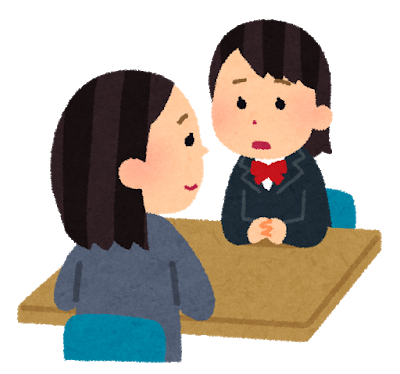 [Speaker Notes: 子どもからSOSを出してもらうためには、子どもが自ら周りの大人にSOSを出せるような環境をつくることや、子ども自身の力の育成も必要だと言われています。
学校で子どもに一番近い大人は教員です。
子どもが先生と話したい、相談したいと思えるような信頼関係の構築は必須です。
最初に説明した、一次支援の部分でもあります。
また、子どもが先生以外の人への相談を望む場合もあると思います。
SCやSSWの在校時間は限られていますが、つなぎ方や時間確保の工夫などで、相談機会を作ることが望まれます。
子どもがSOSサインを出す機会として、各種アンケートが実施されていると思います。
先ほども説明しましたが、アンケートは結果が出たから終わりではなく、それを活用することに意味があります。
回答は一人一人の子どもの「声」ですので、しっかりと受け止め、サインを見逃さないことが大切です。
子どもが相談しやすい環境づくりを進める一方で、子どもの援助希求能力やレジリエンスの育成を目的とした教育の取り組みも望まれています。
これらの教育の実施には、担任だけではなく、養護教諭やSC、SSW、保健師など校内外の専門職のサポートが必要です。
まさに、チームでの取組です。例えば、東京都では、担任、養護教諭、地域の保健師、SCがチームを組み、ストレスへの対処方法や信頼できる大人にSOSを出す方法について、授業を行っています。
しかし、実施にあたっては、適切な授業内容の検討や関係者の合意など、時間をかけてクリアすべき課題がいくつかあります。
また、これらの教育が子どもたちのこころに届くためには、上記の環境づくりの他に、温かい人間関係を築く教育や生命を尊重する教育など、下地づくりの教育が必要だと言われています。
まずは、実際の子どもたちの様子をふまえ、子どもたちに必要な力についてチームで話し合うなど、無理のないところから始めてみましょう。]
SOSサインをキャッチし、チームにつなげる
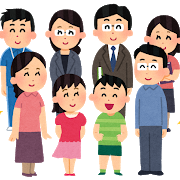 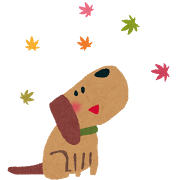 [Speaker Notes: 昨今は、SNSやICTの普及によって、SOSサインの発信や子どもの状態を把握する方法が多様になり、活用も進んでいます。
しかし、そのようなツールを活用しつつも、やはり、子どもたちにとって身近な存在である私たちが、子どもの姿をしっかりと見て、子どものための支援を行っていくという基本に変わりはありません。
一人でも多くの子どもたちが辛い状況に陥らないために、私たちには、子どものSOSサインをキャッチし、次につなげる力が求められています。
以上、子どもの出すSOSサインの気づきからチーム支援まで、その対応や留意点をお伝えしました。]